NUTS & BOLTS OF CLUB LEADERSHIP
The Key Components for a Successful Year
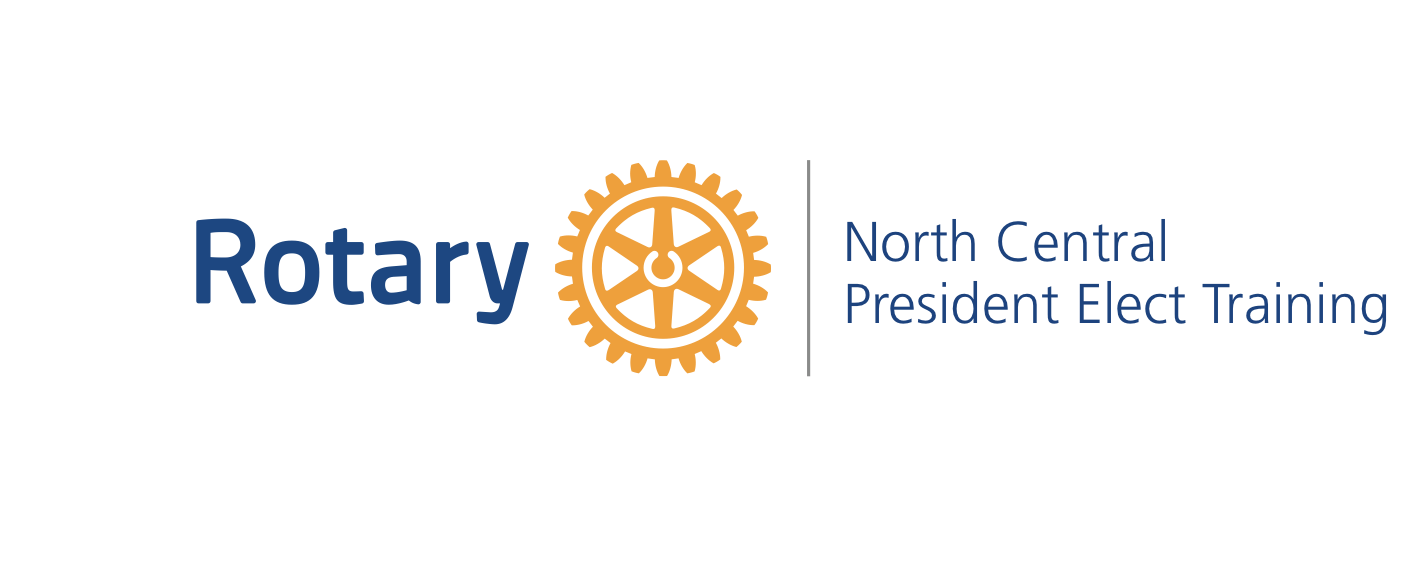 Gretchen Nollman
NCPETS Lead Learning Facilitator
Zone 29 Assistant Rotary Public Image Coordinator
Title Page Option
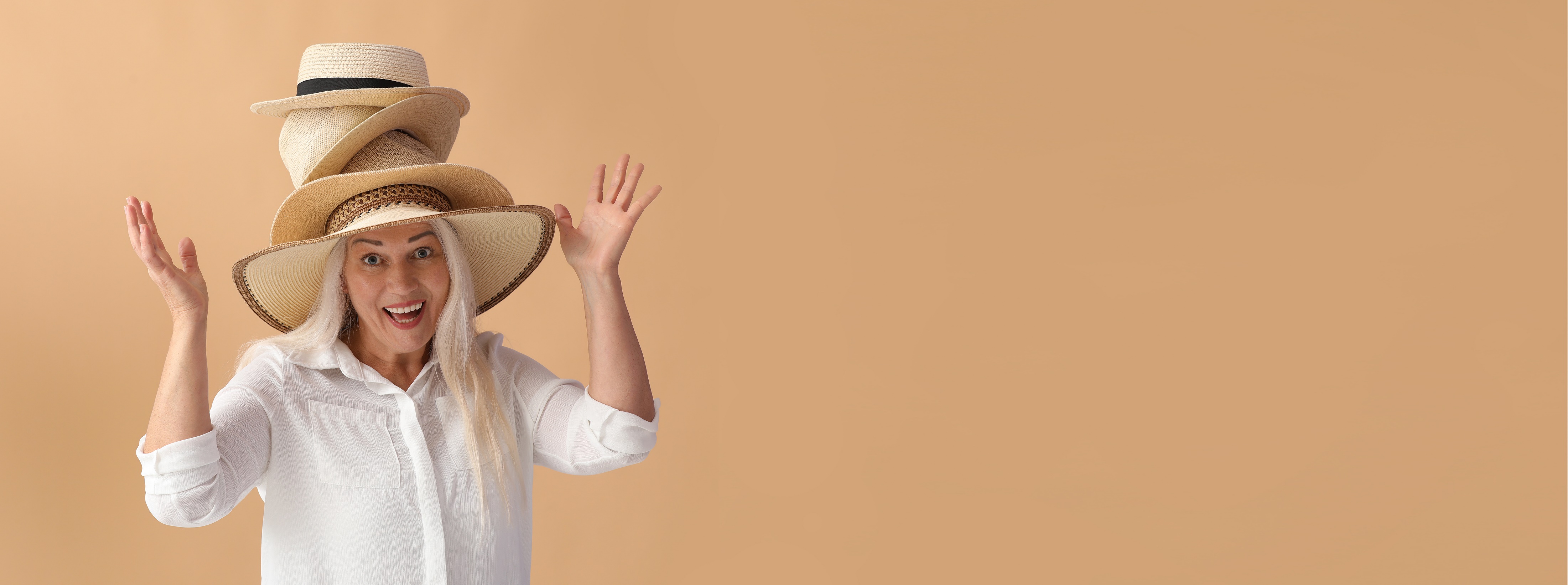 The Many Hats of a Club President

“True leadership is about inspiring others to be their best selves”
- Paul Harris
2
[Speaker Notes: Think like a winner before you start to lead!]
CEO (Chief Education Officer)
CIO (Chief Inspiration Officer)
CFO (Chief Fun Officer)
Customer Service Representative (and Supervisor)
CHRO (Chief Human Resources Officer & Talent Acquisition)
Chief Strategy Officer
Cruise Director
Head of Fundraising
Official Cat Herder
Presidential Hats
3
[Speaker Notes: A Leader
	(Motivate and lead volunteers, sets the direction for their club)
A Planner
	(Chart a course; identify projects & goals, tasks to achieve)
A Chairman
	(Orderly, effective meetings - on time!)
An Organizer
	(Delegate responsibility, without losing control)
A Communicator
	(Represent Rotary to Club, District, & Community, FOLLOW UP)

Give credit where credit is due]
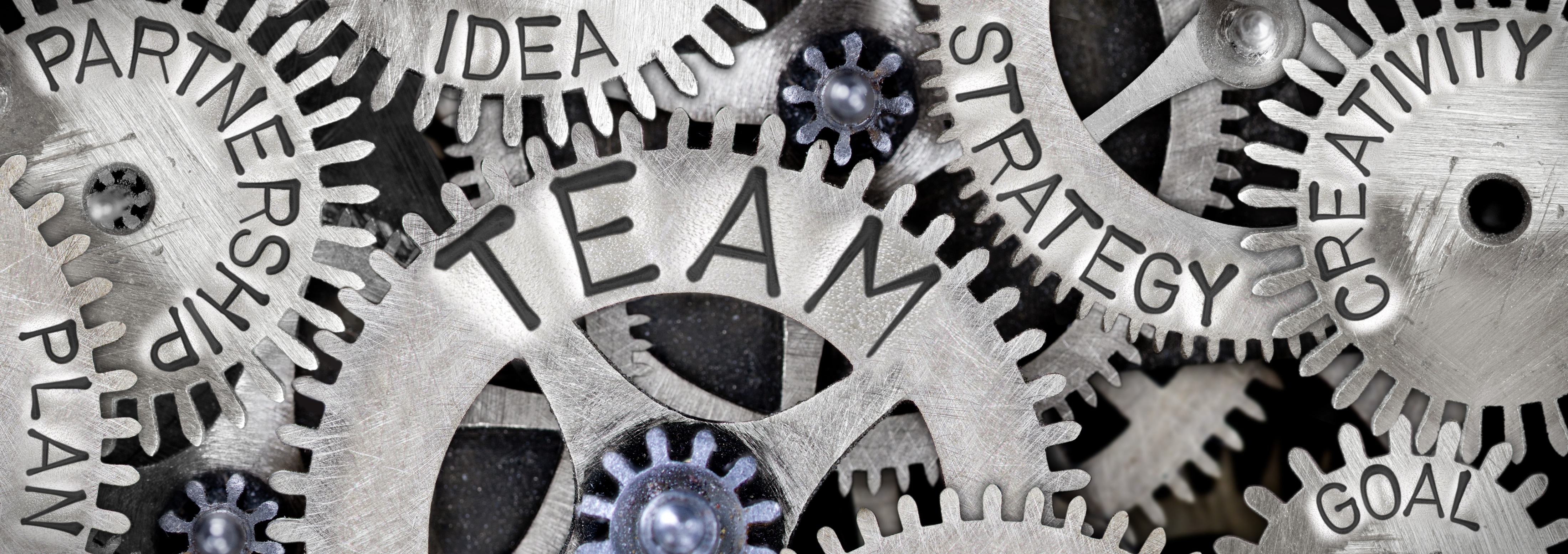 You Can’t Do It Alone
“We rise by lifting others.” 
– Paul Harris
[Speaker Notes: CREATE A VISION!
Represent, organize, lead and enthuse others! 
A good leader should have vision, possibly try to do things that have not been done before and set out to achieve new goals and objectives.  

INVOLVEMENT & EMPOWERMENT… you can’t do it alone! 

As president, you lead and motivate your club, ensuring that club members feel valuable, inspired, and connected to each other
Build a Culture of Collaboration with your Board
Set a positive tone
Create a welcoming culture
Be Efficient and Productive
Implement and regularly evaluate your club’s progress toward its goals
Inspire every club member to participate in club  activities
Celebrate accomplishments
Set goals for each committee. Encourage communication between club and district committees. 
Review activities, goals, and expenditures, and participate in decisions.
Supervise the preparation of a club budget and proper accounting practices, including an annual financial review
Collaborate with the governor and assistant governor on club and district matters
Communicate important information from the governor and Rotary International to club members
Prepare for the district governor’s required visit
Plan and lead interesting and relevant club meetings, and organize fun social events
Ensure that comprehensive training is conducted for club  members, as needed
Involve members in carrying out your club’s goals, outlined in Rotary Club Central.
Track your club’s goals in Rotary Club Central.
Encourage members to attend district meetings, and promote the Rotary Convention
Attend the district conference
Submit an annual report to your club on the club’s status before leaving office
Work with your successor before leaving office
Arrange for a joint meeting of the incoming board of directors with the outgoing board]
RESOURCES & TEAMS
5
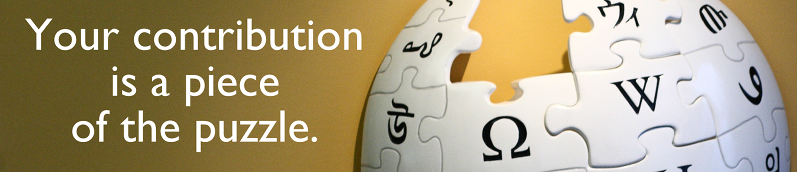 [Speaker Notes: Tools - MY 
Pay or view your club invoice (Rotary International dues and fees)
Update your club membership data 
Add club officers
Set and track goals in Rotary Club Central
Take a course in the Learning Center Club President Basics

Rotary support
Immediate past president
Assistant Governor
District Governor
District leaders]
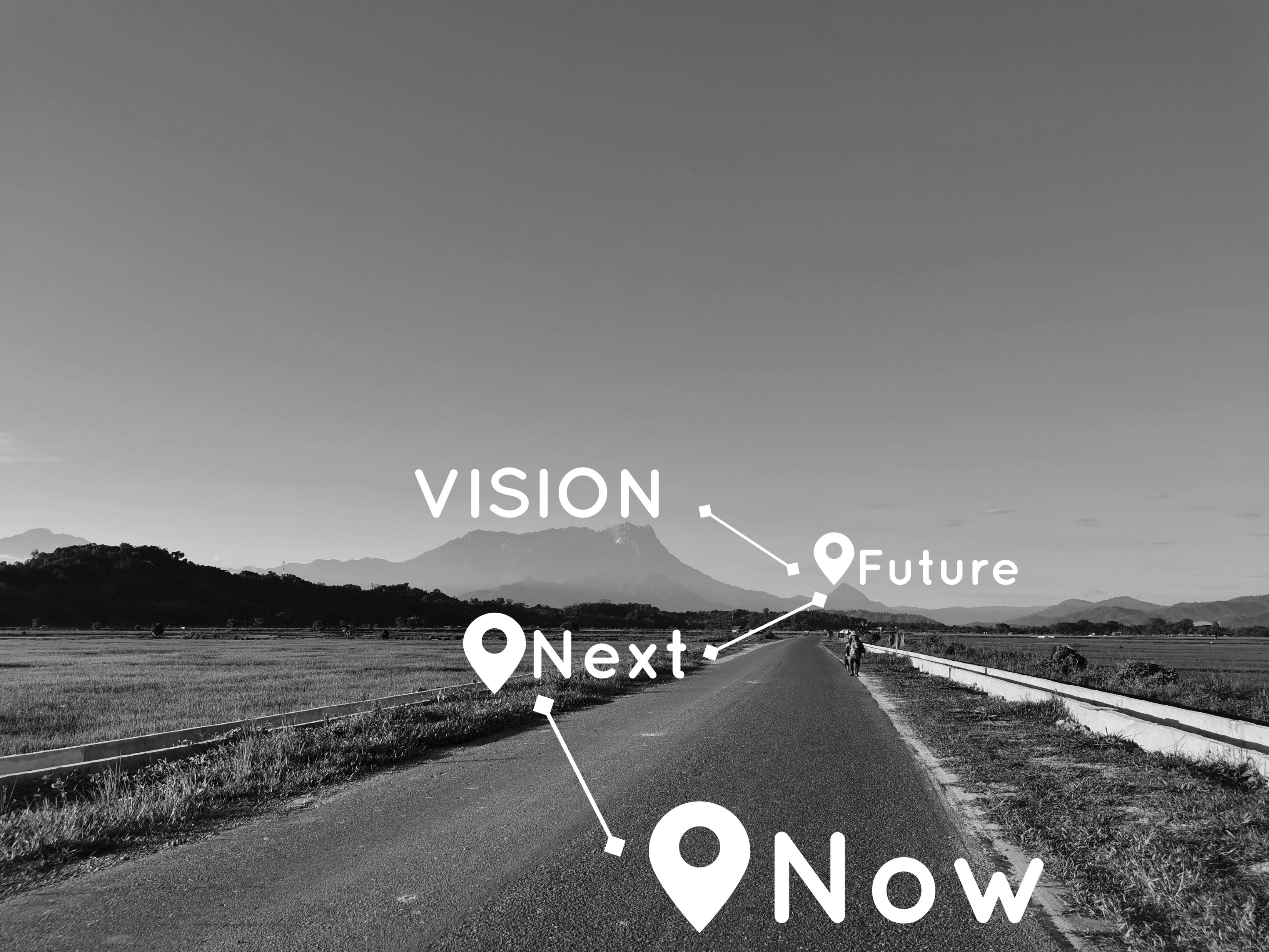 Develop a Roadmap
“Don’t wait for opportunities, create them”
- Paul Harris
[Speaker Notes: Creating a roadmap for a Rotary Club involves setting goals, planning projects, and engaging the community. Start with membership growth, community service, and fundraising objectives. Regularly assess progress and adapt the roadmap as needed to ensure ongoing impact.

1. **Clear Communication:**
   - Clearly communicate the goals, expectations, and details of each project or event. Provide volunteers with all the necessary information in a timely manner.
Clearly communicate roles, responsibilities, and expectations for volunteers. Provide detailed information about projects, timelines, and desired outcomes. 
 
3. **Define Roles and Responsibilities:**
   - Clearly define roles and responsibilities for each volunteer. This helps avoid confusion and ensures that tasks are distributed efficiently.
 
4. **Match Skills and Interests:**
   - Take into consideration the skills and interests of volunteers when assigning tasks. People are more likely to be engaged and perform well when working on projects that align with their abilities and passions.
 
5. **Regular Check-Ins:**
   - Conduct regular check-ins with volunteers to assess their progress, address any concerns, and provide feedback. This helps maintain a positive and open line of communication.
Empower volunteers by entrusting them with responsibilities. Delegating tasks encourages a sense of ownership and commitment to the club's objectives. 
 
6. **Recognition and Appreciation:**
   - Recognize and appreciate the efforts of volunteers. Express gratitude for their time and dedication through public acknowledgments, certificates, or small tokens of appreciation.
 
7. **Flexible Scheduling:**
   - Be mindful of volunteers' time commitments and offer flexible scheduling options. This can include both short-term and long-term opportunities to accommodate different availability.
Provide a variety of volunteer opportunities to cater to different interests and skills. This flexibility increases engagement and allows members to contribute in ways that align with their strengths
 
8. **Team Building Activities:**
   - Organize team-building activities to foster a sense of camaraderie among volunteers. Strong relationships contribute to a positive volunteer experience and encourage long-term commitment.
 
9. **Feedback Mechanisms:**
   - Establish feedback mechanisms where volunteers can provide input on their experiences, suggest improvements, and share ideas for future projects. This helps in continuous improvement.
 
10. **Provide Resources and Support:**
    - Ensure that volunteers have the necessary resources and support to fulfill their roles. This may include training materials, equipment, or access to experienced mentors.
 
11. **Celebrate Achievements:**
    - Celebrate milestones and achievements of both individual volunteers and the entire team. This creates a positive atmosphere and encourages a sense of accomplishment.
 
By implementing these strategies, Rotary Clubs can create a supportive and engaging environment for volunteers, enhancing their experience and ensuring the successful execution of projects and initiatives.]
7
Accurately assess the Club vitals using the Rotary Club Health Check
Use surveys like the Enhancing the Club Experience member satisfaction survey or pop quizzes to understand what Rotarians want and allow club members the opportunity to provide input
Utilize Club Visioning Process
Set Goals that develop consensus, continuity, and consistency
Create an Action Plan that sets out the steps necessary to achieve each goal
Track milestones and communicate progress of each goal to club members
Celebrate achievements!
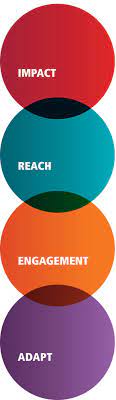 Path To Success
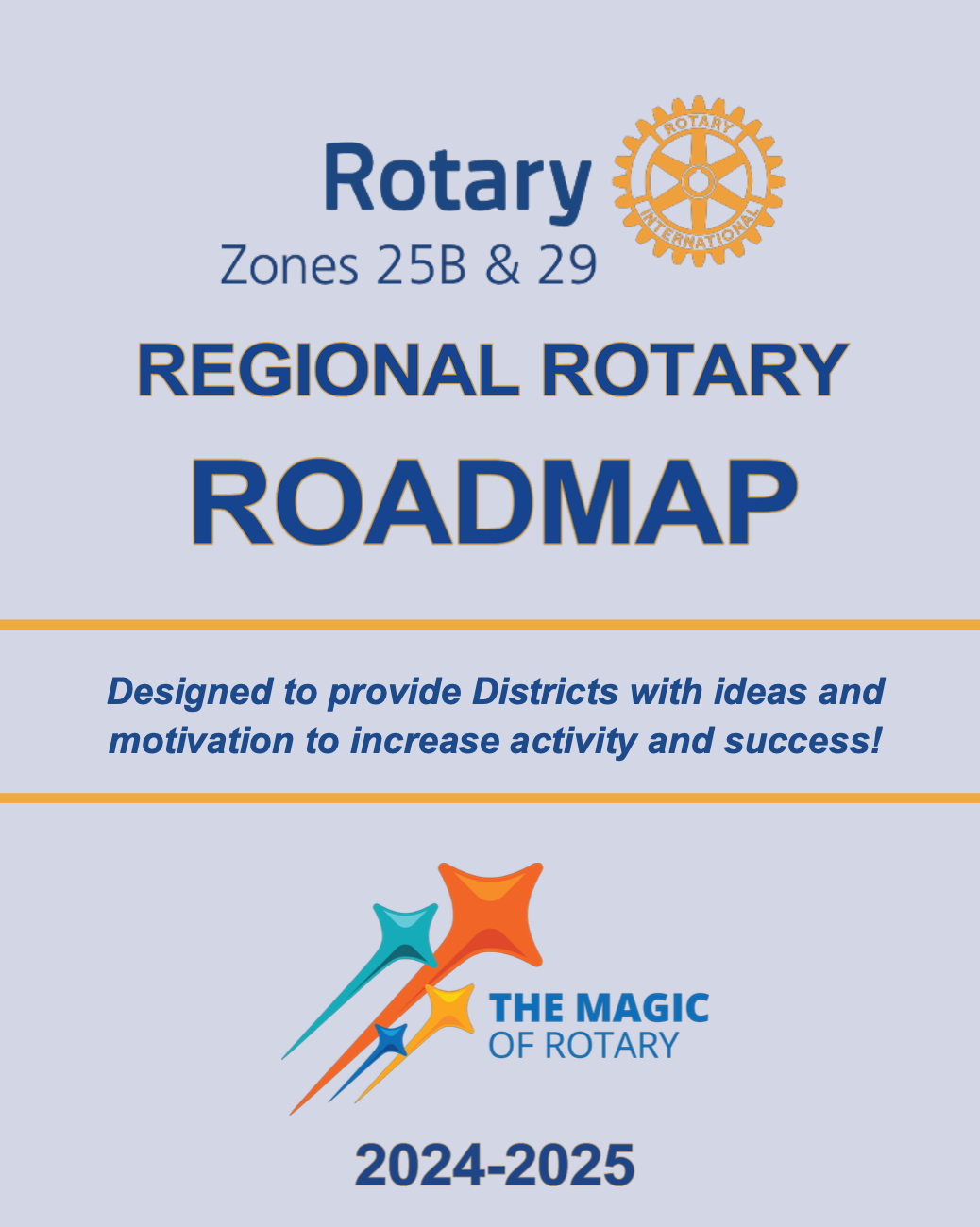 [Speaker Notes: The magic rule is - Don't ask too much of busy people but, what they have agreed to do, expect them to carry out - and make sure you tell them so from the outset.. Be clear on your expectations

Always remember that enthusiasm is infectious. 

The more interest you show in what your committees are doing, the keener they will be to respond.  

Do try to strike a happy balance between going along to express your interest on one hand and making the chairmen feel that you are there because you don't trust them to do things on their own, on the other

Relax and be yourself!

Listening is vital to good communication skills.


We should always enjoy what we do in Rotary!]
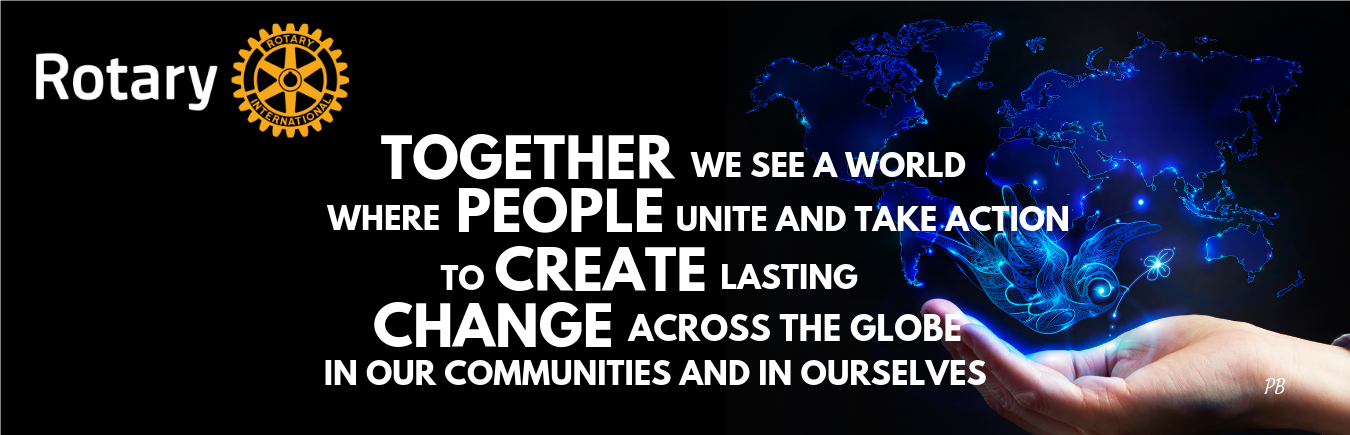 Navigating Change
“This is a changing world: we must be prepared to change with it.  The story of Rotary will have to be written again and again.”

“It is well that there is nothing in Rotary so sacred that it cannot be set aside in favor of things better.”

- Paul Harris
[Speaker Notes: Change Management is a structured approach to transitioning individuals, teams, and organizations from a current state to a desired future state. It involves planning, executing, and communicating changes to minimize resistance and ensure successful adoption. In the context of a Rotary Club, change management can be applied to various aspects, such as implementing new projects, adopting technology, or restructuring club activities.

Here's how you can handle change management within a Rotary Club:

1. **Assessment and Planning:**
   - Identify the need for change by assessing current processes, member feedback, and the club's goals.
   - Clearly define the objectives and benefits of the proposed changes.

2. **Communication:**
   - Communicate the reasons for the change and the expected benefits to all club members.
   - Provide regular updates on the progress of the change, addressing concerns and questions.

3. **Inclusivity:**
   - Involve club members in the decision-making process where possible.
   - Seek input and feedback from different members to ensure a sense of ownership.

4. **Training and Support:**
   - Offer training sessions to members who need to acquire new skills or adapt to the changes.
   - Provide ongoing support to address challenges and concerns.

5. **Pilot Programs:**
   - Implement changes on a small scale or in a pilot program before full implementation.
   - Use the pilot phase to gather feedback, make adjustments, and demonstrate success.

6. **Leadership Involvement:**
   - Engage club leaders to champion the change.
   - Ensure that leaders are visible, supportive, and actively involved in the change process.

7. **Celebrate Success:**
   - Acknowledge and celebrate milestones and successes throughout the change process.
   - Recognize the efforts of members who contribute positively to the changes.

8. **Address Resistance:**
   - Anticipate and address resistance by being open to feedback and addressing concerns.
   - Communicate the benefits and impact of the changes on the club's overall mission.

9. **Documentation:**
   - Clearly document the changes, processes, and expectations.
   - Provide resources and reference materials to guide members through the transition.

10. **Evaluate and Adjust:**
    - Regularly assess the impact of the changes on club dynamics and goals.
    - Make adjustments as needed to ensure the changes align with the club's mission and objectives.

Remember that change is a constant part of organizational life, and managing it effectively can contribute to the long-term success and vitality of a Rotary Club. Communication, inclusivity, and a focus on the well-being of club members are key elements in successfully navigating change within the Rotary context.]
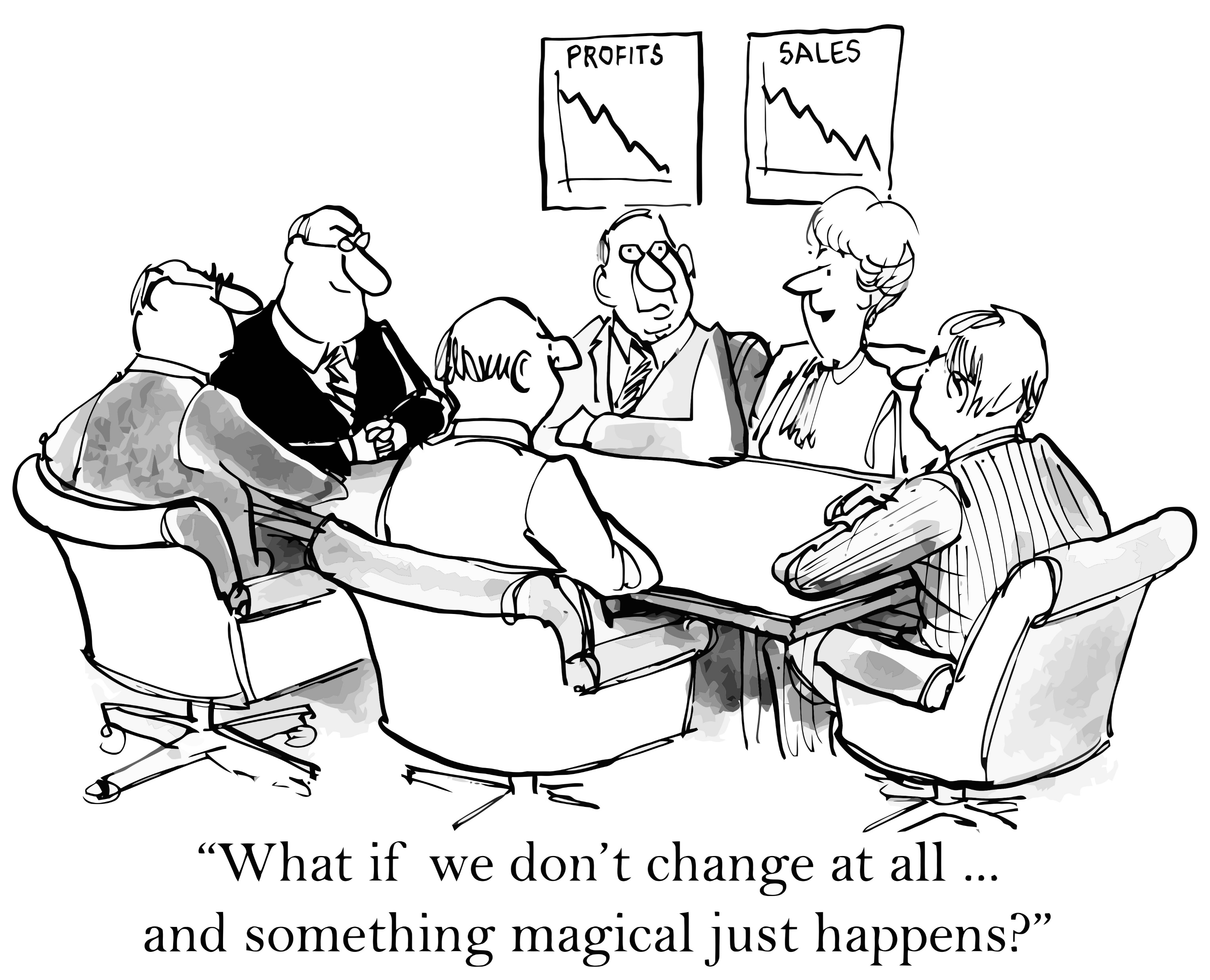 [Speaker Notes: If you don't implement change management in a Rotary Club, several challenges and negative consequences may arise. Change can be disruptive, and without a structured approach, the club may encounter resistance, confusion, and a lack of engagement. Here are some potential issues that may arise when change management is neglected:

1. **Resistance from Members:**
   - Without proper communication and involvement, members may resist change, leading to a lack of enthusiasm and support for new initiatives.

2. **Decreased Member Satisfaction:**
   - Members who feel left out of the decision-making process or are not adequately informed may become dissatisfied, affecting their overall experience in the club.

3. **Ineffective Implementation:**
   - Change may be implemented hastily without a clear plan, leading to inefficiencies, mistakes, and a failure to achieve the intended outcomes.

4. **Communication Breakdown:**
   - Inadequate communication can result in misunderstandings, misinformation, and confusion among club members, undermining trust and collaboration.

5. **Loss of Productivity:**
   - Change without proper management can disrupt established workflows, leading to a temporary decline in productivity as members adjust to new processes or systems.

6. **Negative Impact on Club Culture:**
   - A lack of change management may negatively impact the club's culture, leading to divisions or a sense of disconnect among members.

7. **Limited Adoption of New Ideas:**
   - Without proper change management, members may be hesitant to embrace new ideas or technologies, hindering the club's ability to innovate and stay relevant.

8. **Failure to Achieve Goals:**
   - Changes may not yield the expected benefits if there is no strategic planning, implementation oversight, or ongoing evaluation of progress.

9. **Leadership Challenges:**
   - Leaders may face difficulties in guiding the club through change without a structured framework, leading to potential conflicts and a loss of confidence in leadership.

10. **Missed Opportunities for Improvement:**
    - Without a systematic approach, the club may miss opportunities to improve its operations, engage members, and enhance its impact in the community.

To mitigate these challenges, it is crucial to incorporate change management principles into the club's processes. This includes effective communication, member engagement, training and support, and a thoughtful approach to implementing and sustaining changes over time. By proactively addressing these aspects, a Rotary Club can navigate change more smoothly and ensure that its members are on board with the evolving direction of the organization.]
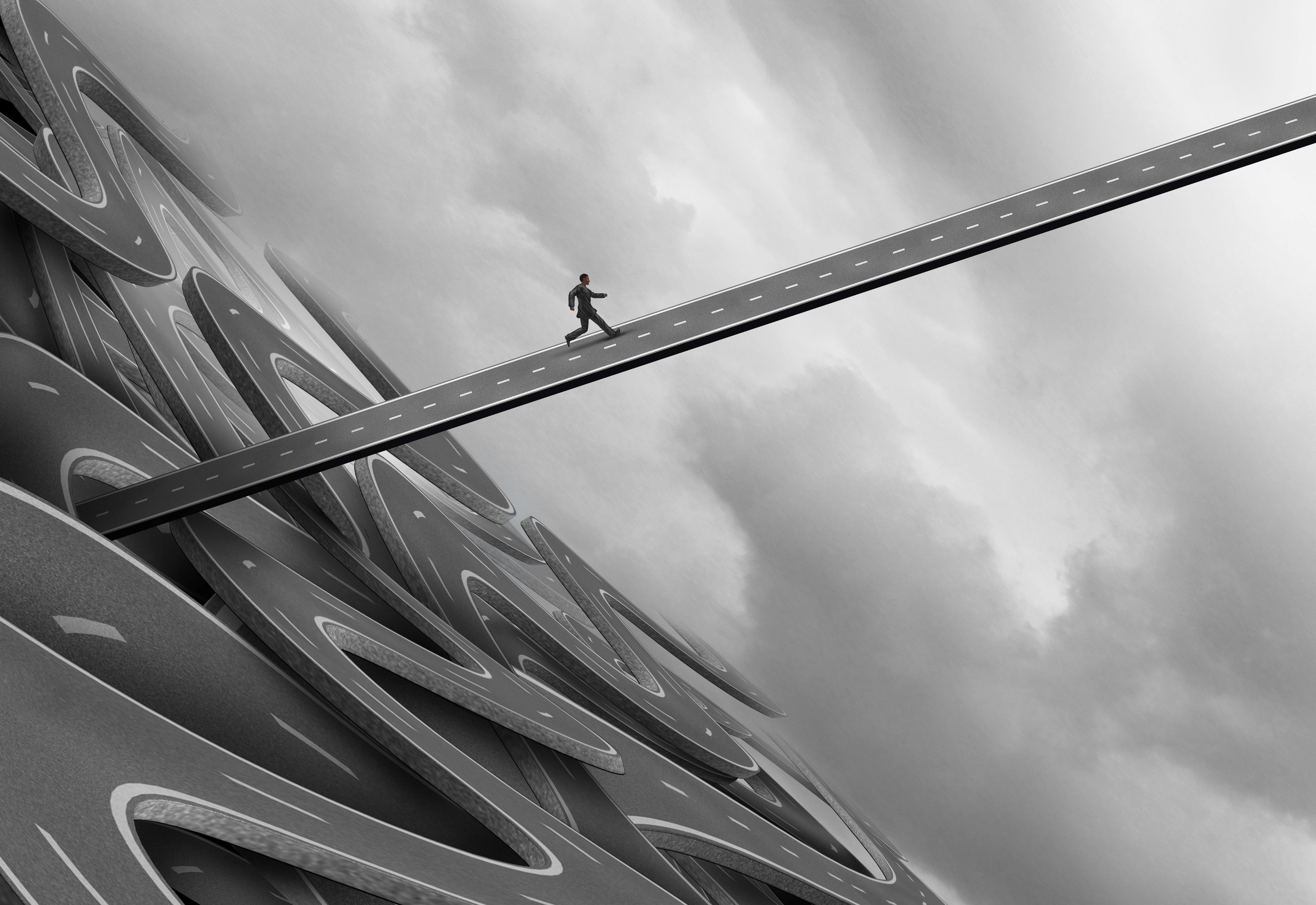 What are the impediments to change?
[Speaker Notes: Impediments to change:
Comfortable
Fear
Lack of a roadmap to success
Tradition

Change can face various impediments within Rotary Clubs, as with any organization. Understanding these impediments is essential for successful change management. Here are common impediments to change in Rotary Clubs:

1. **Resistance to Change:**
   - Members may resist change due to a fear of the unknown, a perceived threat to established routines, or a lack of understanding about the benefits of the proposed changes.

2. **Lack of Communication:**
   - Insufficient or unclear communication about the reasons for change, its objectives, and the expected benefits can lead to confusion and resistance among members.

3. **Tradition and Culture:**
   - Rotary Clubs often have strong traditions and a unique culture. Members may resist changes that they perceive as contradicting or threatening these established elements of the club.

4. **Inadequate Leadership Support:**
   - If club leaders are not fully supportive of the proposed changes or do not effectively communicate the vision for change, members may be less likely to embrace the new direction.

5. **Limited Member Involvement:**
   - Members may resist changes that are imposed without their involvement or input. Lack of member participation in the decision-making process can result in decreased ownership and commitment.

6. **Fear of Loss:**
   - Members may fear losing certain aspects they value, such as established roles, responsibilities, or traditions, leading to resistance against changes perceived as threatening these elements.

7. **Unclear Vision and Objectives:**
   - Without a clear vision and well-defined objectives for change, members may struggle to understand the purpose and potential benefits, contributing to resistance and uncertainty.

8. **Insufficient Resources:**
   - Changes may be impeded if there are inadequate resources, including time, finances, and expertise, allocated to support the implementation of the proposed changes.

9. **Past Failures:**
   - If the club has experienced unsuccessful changes in the past, members may be hesitant to embrace new initiatives, fearing a repeat of previous disappointments.

10. **Generational Differences:**
    - Different generations within the club may have varying levels of comfort with change. Younger members may be more open to innovation, while older members may be more attached to traditional practices.

11. **External Influences:**
    - Factors external to the club, such as changes in the community, economic uncertainties, or global events, can create resistance or a sense of instability among members.

To overcome these impediments, it's crucial to implement effective change management strategies. This includes clear communication, active member engagement, leadership support, addressing concerns, and emphasizing the positive impact of the proposed changes on the club's mission and goals. Taking a thoughtful and inclusive approach can help navigate these impediments and foster a culture of adaptability within Rotary Clubs.]
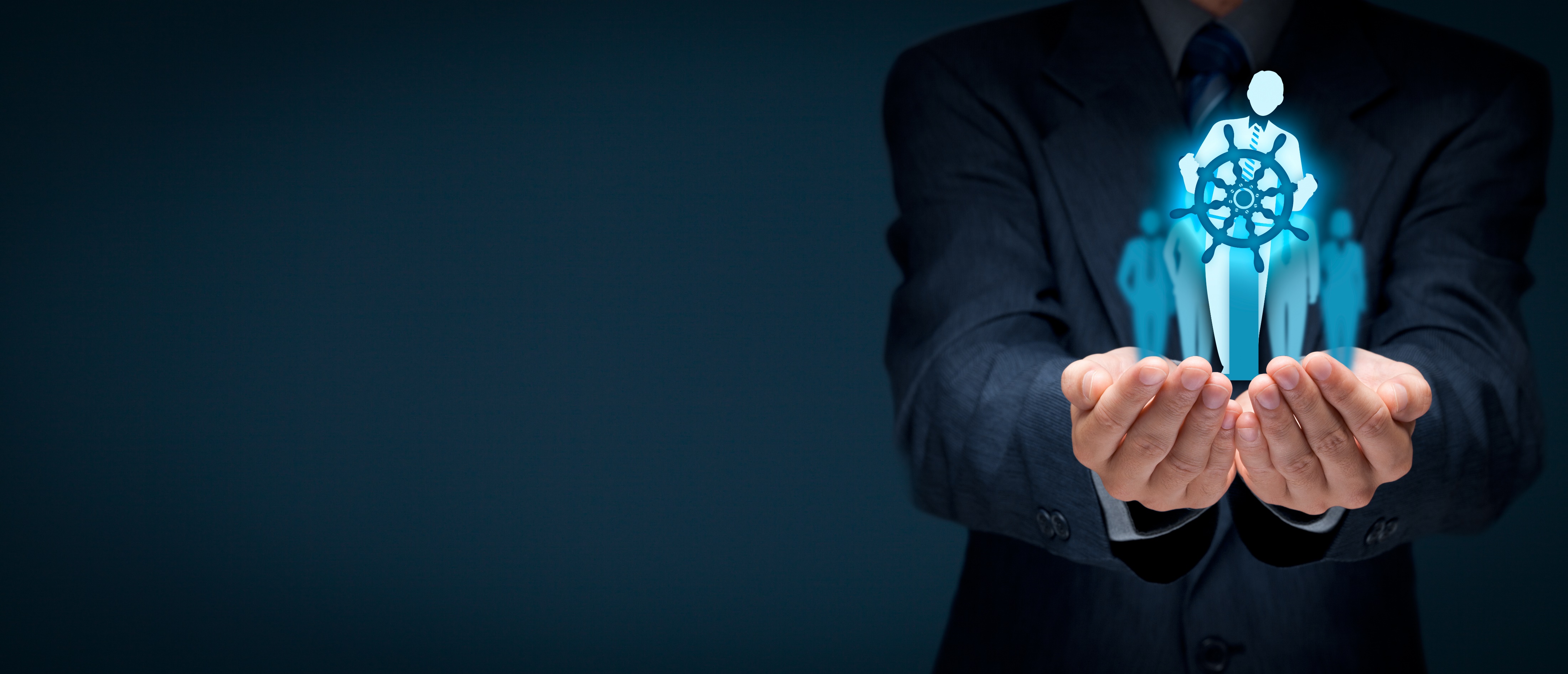 How is a Club President able to better lead a club through the change process?
[Speaker Notes: Club President role:
Create a picture of how to accomplish the goal so that club members can vividly see how the change will impact them
Develop consensus by listening and mediating a plan forward
Share enthusiasm and contagious passion for plan
Acknowledge that failure is ok.  

Leading a club through the change process as a Club President requires a combination of effective leadership skills, communication strategies, and a collaborative approach. Here are some key steps and principles that can help a Club President better lead their club through change:

1. **Clear Communication:**
   - Clearly communicate the reasons for the change, its objectives, and the expected benefits. Transparency is crucial in building trust among members.

2. **Articulate a Compelling Vision:**
   - Develop and share a compelling vision for the future state of the club. Help members understand how the proposed changes align with the club's mission and long-term goals.

3. **Lead by Example:**
   - Demonstrate a positive attitude towards the change and model the desired behavior. Club members are more likely to follow the lead of a President who embraces and exemplifies the change.

4. **Inclusive Decision-Making:**
   - Involve club members in the decision-making process. Seek input, listen to concerns, and make members feel that their perspectives are valued.

5. **Create a Change Team:**
   - Form a change management team comprising members with diverse skills and backgrounds. This team can help drive the change process, gather feedback, and support communication efforts.

6. **Provide Resources and Support:**
   - Ensure that the club has the necessary resources, whether they are financial, educational, or technological, to support the change. Offer training programs and ongoing support for members.

7. **Foster a Positive Culture:**
   - Encourage a positive and open-minded culture within the club. Emphasize the benefits of change and celebrate successes along the way.

8. **Address Concerns and Resistance:**
   - Be proactive in addressing concerns and resistance. Provide forums for members to express their thoughts, and address issues with empathy and understanding.

9. **Develop a Communication Plan:**
   - Establish a comprehensive communication plan that includes regular updates, town hall meetings, and targeted messages. Keep members informed about the progress of the change.

10. **Set Realistic Expectations:**
    - Manage expectations by setting realistic timelines and goals. Avoid overpromising and underdelivering, as this can erode trust and confidence in the change process.

11. **Acknowledge and Celebrate Milestones:**
    - Recognize and celebrate achievements and milestones throughout the change process. This helps boost morale and reinforces the positive aspects of the transformation.

12. **Encourage Innovation:**
    - Foster an environment that encourages innovation and new ideas. Emphasize the opportunities for growth and improvement that the change process can bring.

13. **Seek Continuous Feedback:**
    - Continuously seek feedback from members. Use surveys, forums, or regular check-ins to understand how members are experiencing the changes and make adjustments accordingly.

14. **Be Patient and Persistent:**
    - Change takes time, and not everyone adapts at the same pace. Be patient and persistent in guiding the club through the change process, and be prepared to address setbacks with resilience.

By embodying these principles and adopting a collaborative and inclusive leadership style, a Club President can effectively lead their club through the change process, fostering a culture of adaptability and ensuring the success of the initiatives undertaken.

Understanding the experiences and insights you wish your Rotary club president knew during their term can be valuable. It might include: 1. **Enhanced Communication:** Expressing the importance of clear and consistent communication within the club, ensuring that all members are well-informed and engaged in club activities. 2. **Member Inclusivity:** Emphasizing the significance of fostering an inclusive environment where all members feel welcome, valued, and encouraged to actively participate in club initiatives. 3. **Recognition and Appreciation:** Highlighting the impact of recognizing and appreciating members for their contributions, as it contributes to a positive club culture and motivates continued involvement. 4. **Strategic Vision:** Communicating the desire for a well-defined and communicated strategic vision for the club, ensuring that members understand the long-term goals and direction. 5. **Flexibility in Approach:** Acknowledging the importance of flexibility in leadership style to adapt to the diverse needs and preferences of club members and evolving community priorities. 6. **Mentoring and Succession Planning:** Emphasizing the value of mentoring and supporting the next generation of leaders to ensure a smooth transition and sustained club success. 7. **Balanced Innovation:** Encouraging a balance between embracing innovative ideas while respecting and preserving the core values and traditions that make Rotary unique. 8. **Conflict Resolution:** Stressing the importance of effective conflict resolution skills to address issues promptly and constructively, maintaining a harmonious club atmosphere. 9. **Service Project Impact:** Communicating the desire for service projects that have a tangible and meaningful impact on the community, ensuring that members feel a strong sense of purpose in their Rotary involvement. 10. **Celebrating Milestones:** Expressing the importance of celebrating both individual and collective achievements, fostering a sense of pride and unity among club members. Sharing these perspectives with your Rotary president can contribute to a more enriching and fulfilling experience for all members, creating a positive and effective Rotary community.
Becoming the President of a Rotary Club is a significant responsibility, and there are several things that individuals in this role often wish they knew beforehand. Here are some insights that Rotary Club Presidents might find valuable:
 
1. **Understanding Rotary International Structure:**
   - It's beneficial to have a solid understanding of the structure of Rotary International, including the roles of districts, zones, and the global organization. This knowledge helps in navigating the broader Rotary community.
 
2. **Building Strong Leadership Teams:**
   - Effective leadership is crucial for a successful Rotary Club. Presidents may wish they knew more about building and leading a strong leadership team, including selecting individuals with diverse skills and fostering collaboration.
 
3. **Effective Delegation:**
   - Learning the art of effective delegation is essential. Presidents may wish they had honed their delegation skills earlier to distribute responsibilities and empower club members.
 
4. **Financial Management and Fundraising Strategies:**
   - Having a robust understanding of the club's finances, including budgeting and financial reporting, is crucial. Presidents often wish they knew more about diverse fundraising strategies to support club projects and activities.
 
5. **Community Needs Assessment:**
   - Understanding the specific needs of the local community is essential for impactful service projects. Presidents may wish they had conducted a comprehensive community needs assessment to guide their club's initiatives.
 
6. **Effective Communication Skills:**
   - Strong communication skills are vital for a club president. Presidents may wish they had honed their communication skills earlier, both within the club and in external interactions with the community and stakeholders.
 
7. **Membership Recruitment and Retention Strategies:**
   - Developing effective strategies for attracting and retaining members is crucial for the club's sustainability. Presidents often wish they knew more about membership recruitment, engagement, and retention.
 
8. **Strategic Planning:**
   - A well-defined strategic plan is key to the club's success. Presidents may wish they had dedicated more time to strategic planning, setting clear goals, and aligning the club's activities with its long-term vision.
 
9. **Navigating Rotary Protocols and Procedures:**
   - Understanding and navigating Rotary protocols, procedures, and administrative requirements can be complex. Presidents often wish they had a comprehensive understanding of these aspects to ensure smooth club operations.
 
10. **Balancing Time Commitments:**
    - Leading a Rotary Club requires a significant time commitment. Presidents may wish they had a better understanding of how to balance their Rotary responsibilities with personal and professional commitments.
 
11. **Emphasizing Diversity, Equity, and Inclusion:**
    - Acknowledging the importance of diversity, equity, and inclusion within the club is crucial. Presidents may wish they had placed a stronger emphasis on creating an inclusive and welcoming environment for all members.
 
12. **Utilizing Rotary Resources:**
    - Leveraging the resources provided by Rotary International and the district can enhance the club's effectiveness. Presidents may wish they had explored and utilized these resources more extensively.
 
Reflecting on these aspects can help current and future Rotary Club Presidents navigate their roles more effectively and contribute to the overall success of their clubs and the Rotary movement.]
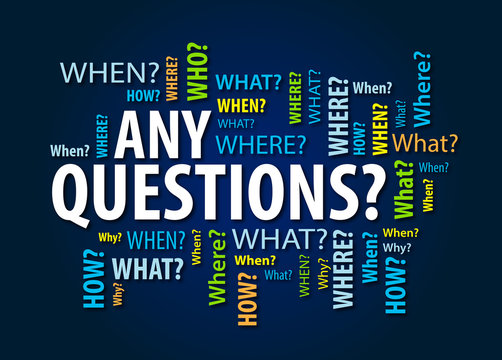 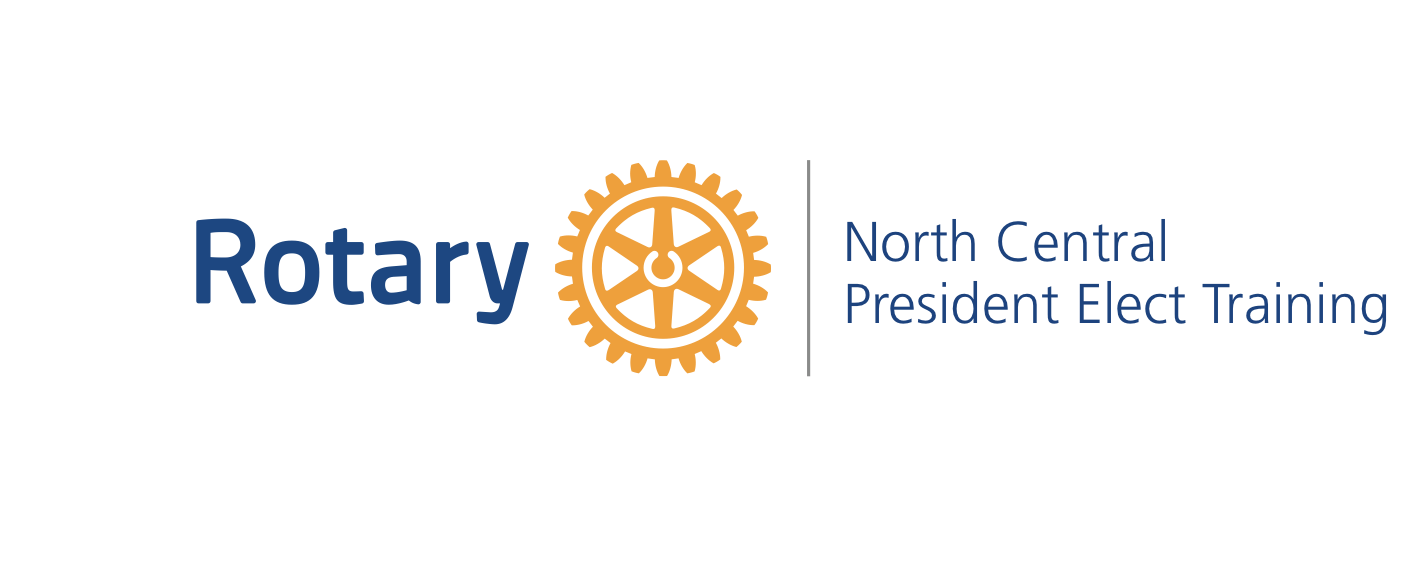